Dnn: A hands on Challengesession 2: 26.2.17
Challenge set up
Home work  
Open questions 
Tensorflow tutorial by Eran Amar 
Cluster tutorial  - optional
Challenge set upRaw data
1000 people 7 days
Data per a person 
Glucose value 
Personal parameters: 
Blood tests
Bacterial species
Measurements
Events
Test foods
Exercises
Meals
Sleep
Challenge set upSets
1000 connection Ids 
Days 1-7
800 connection Ids 
Days 1-7
100 connection Ids 
Days 1-7
100 connection Ids 
Days 1-7
Test 1
Val 1
400 connection Ids 
day 7
400 connection Ids 
day 7
800 connection Ids 
Days 1-6
Test 2
Val 2
Train
Challenge set upobjective
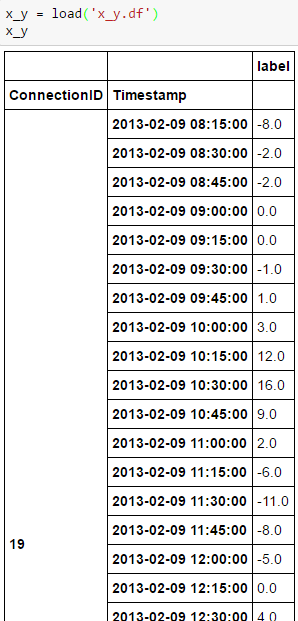 Input : connection Id and timestamp 

Output: Glucose level of connection Id at ts+1H - Glucose level of connection Id at ts
Test + val
Training
Challenge set upinput
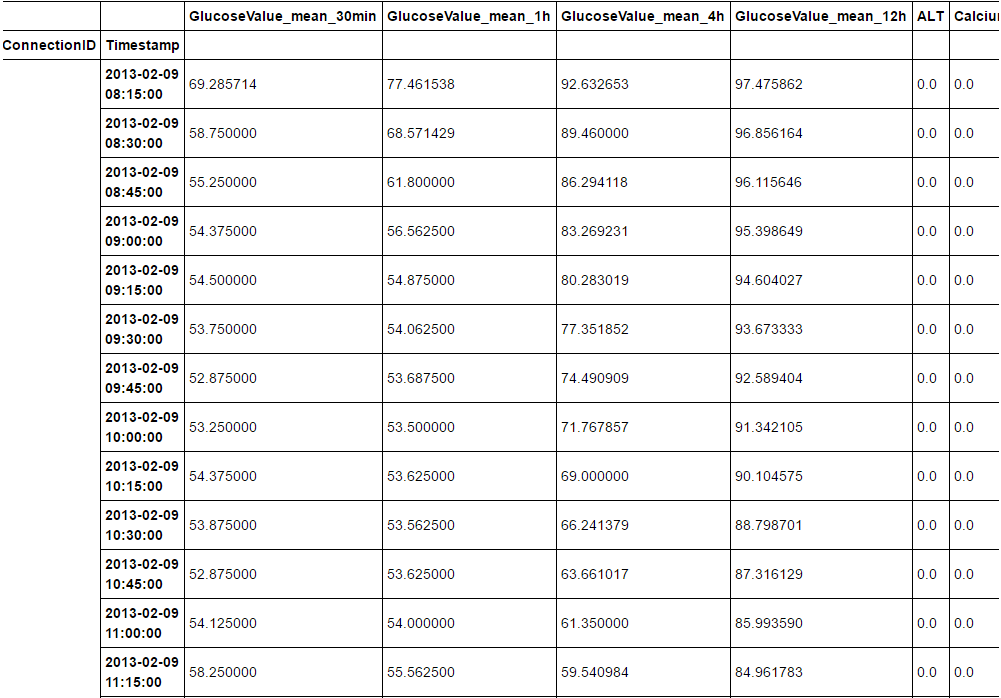 Predict
Connection ID, timestamp
Legal features:
 ts – 12H : ts
Glucose(ts+1H) – Glucose(ts)
Use the ready code 
Pay attention: not using illegal data
Example
Home Work
Analyze the data 
Understand the glucose behavioral – histogram of differences in glucose level (1 hour) 
Prioritizing events features 
Prioritizing  Personal parameters
Questions